The Research Management Service (RMS)
NICTN 
Project Management /Quality Team /
 Senior Data Manager & PPI
NICTN 
Clinical Trial Practitioner
NICTN 
Project Management /Quality Team, 
Clinical Trial Practitioner /
Senior Data Manager & PPI
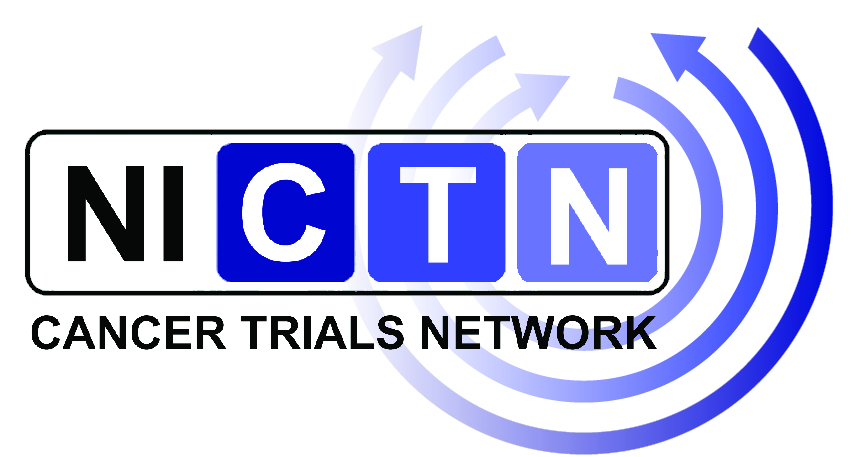